A Day in The Life
Rikki Winchester
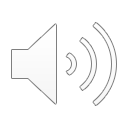 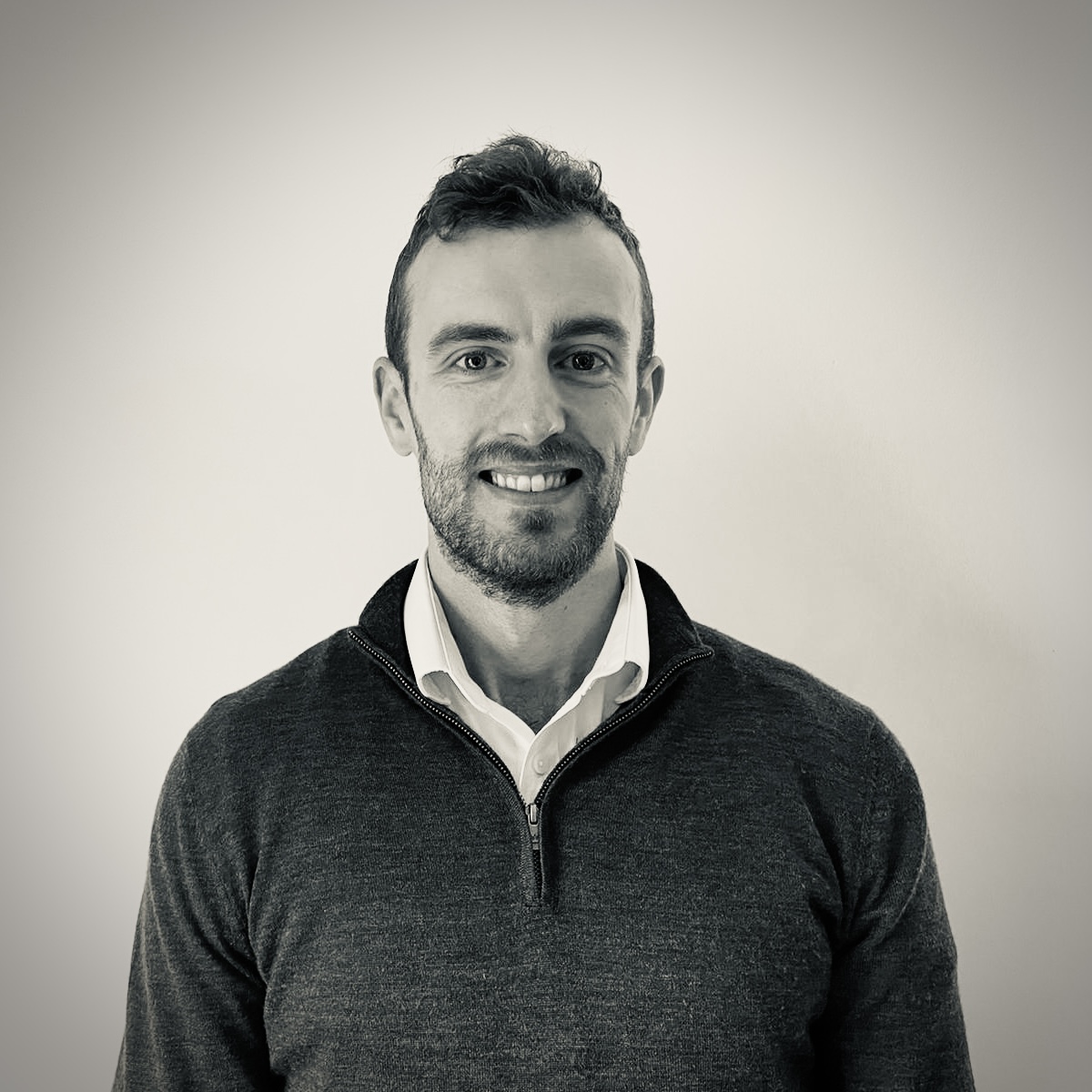 Introduction
FY1
Respiratory
General surgery
Orthogeriatrics
FY2
Urology
Psychiatry
Gastro
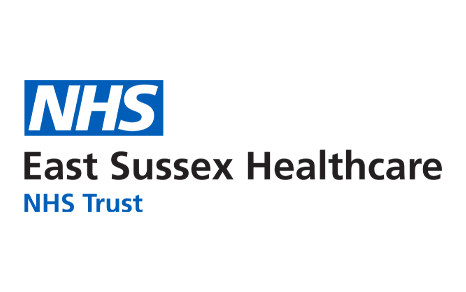 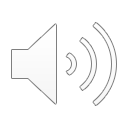 ESHT
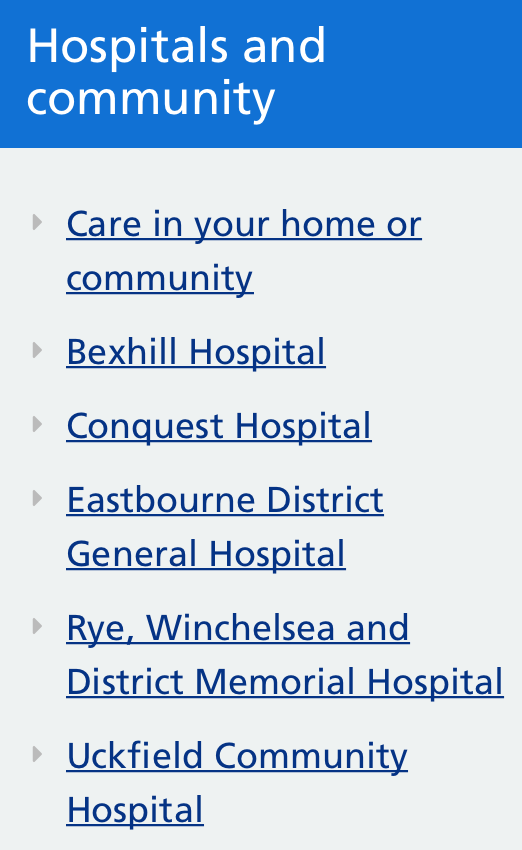 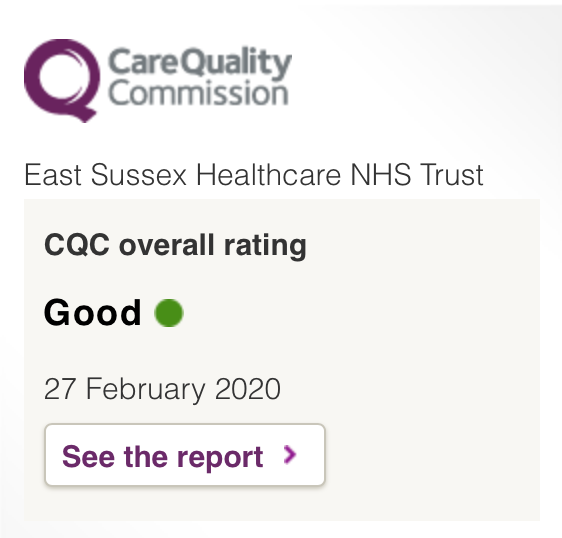 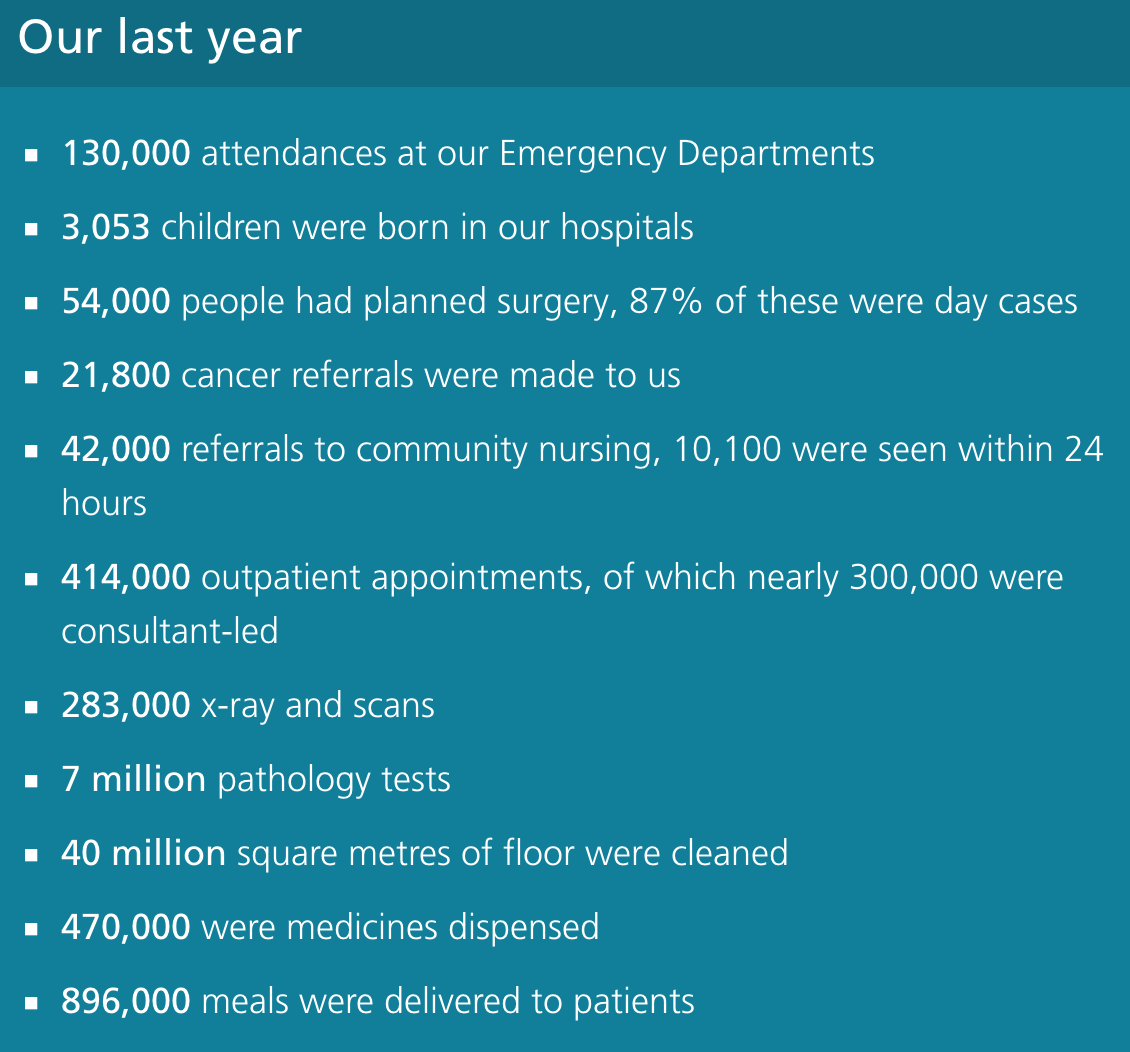 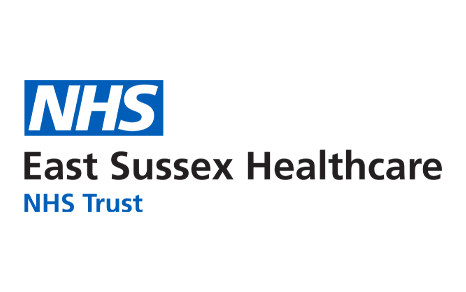 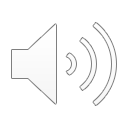 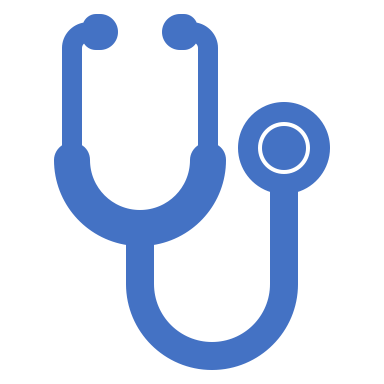 Foundation Doctor
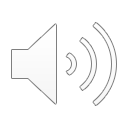 Ward Rounds
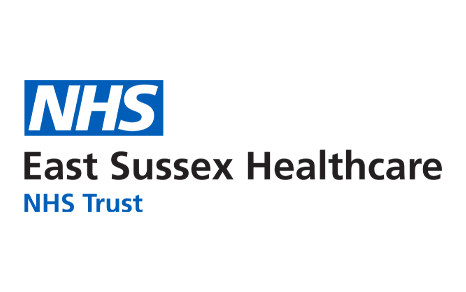 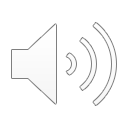 Advice on Jobs
Create list as you go
Divide patients up
Midday huddle
End of day huddle
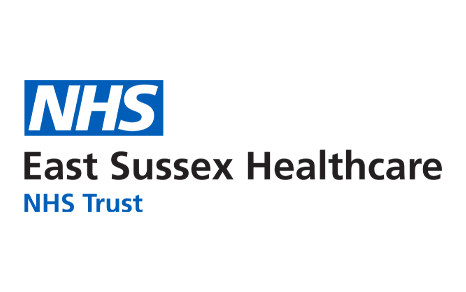 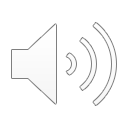 Jobs Priority
Ordering investigations
Sending referrals
Discharge letters
Updating relatives
Unwell Patients
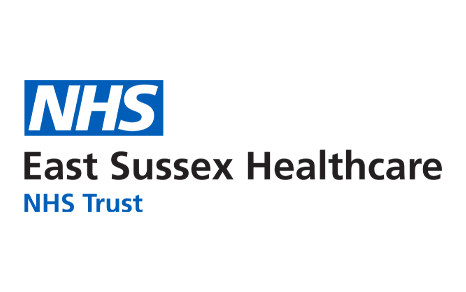 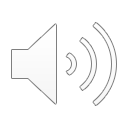 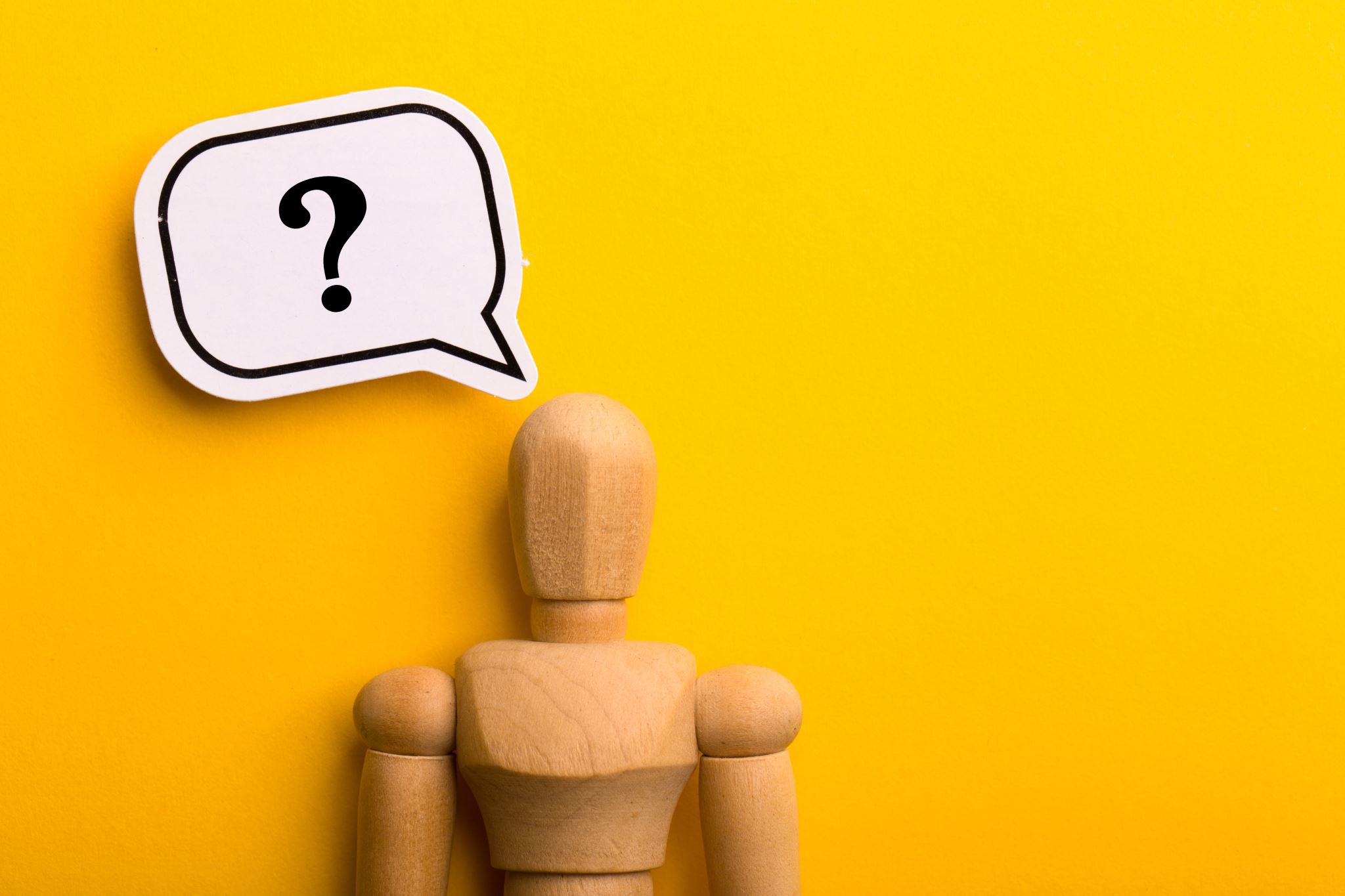 Asking for Senior Advice - 1
Review notes
History
Examination
Review bloods
Review any imaging, fluid output etc
NEWS trend
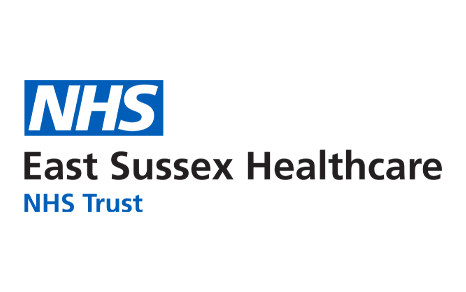 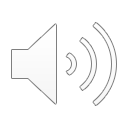 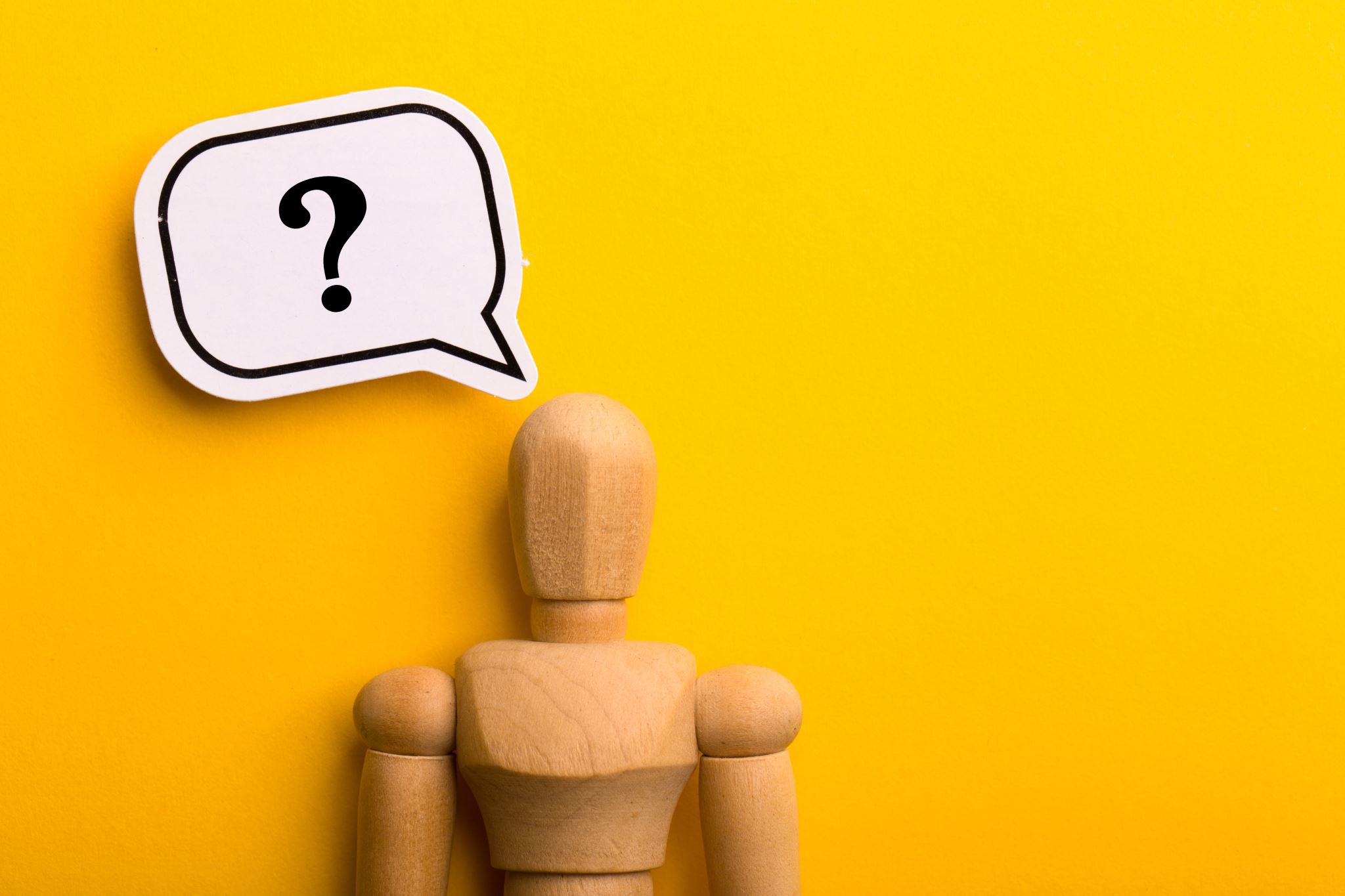 Asking for Senior Advice - 2
Your impression
Your management plan
Order investigations
Then ask for advice
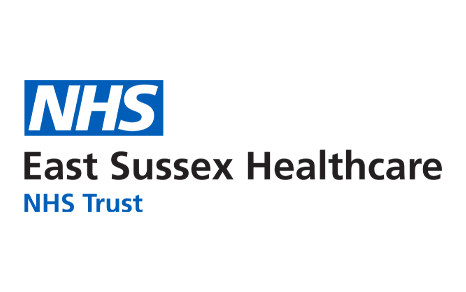 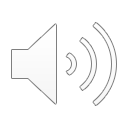 Academic Expectations
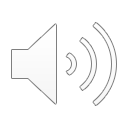 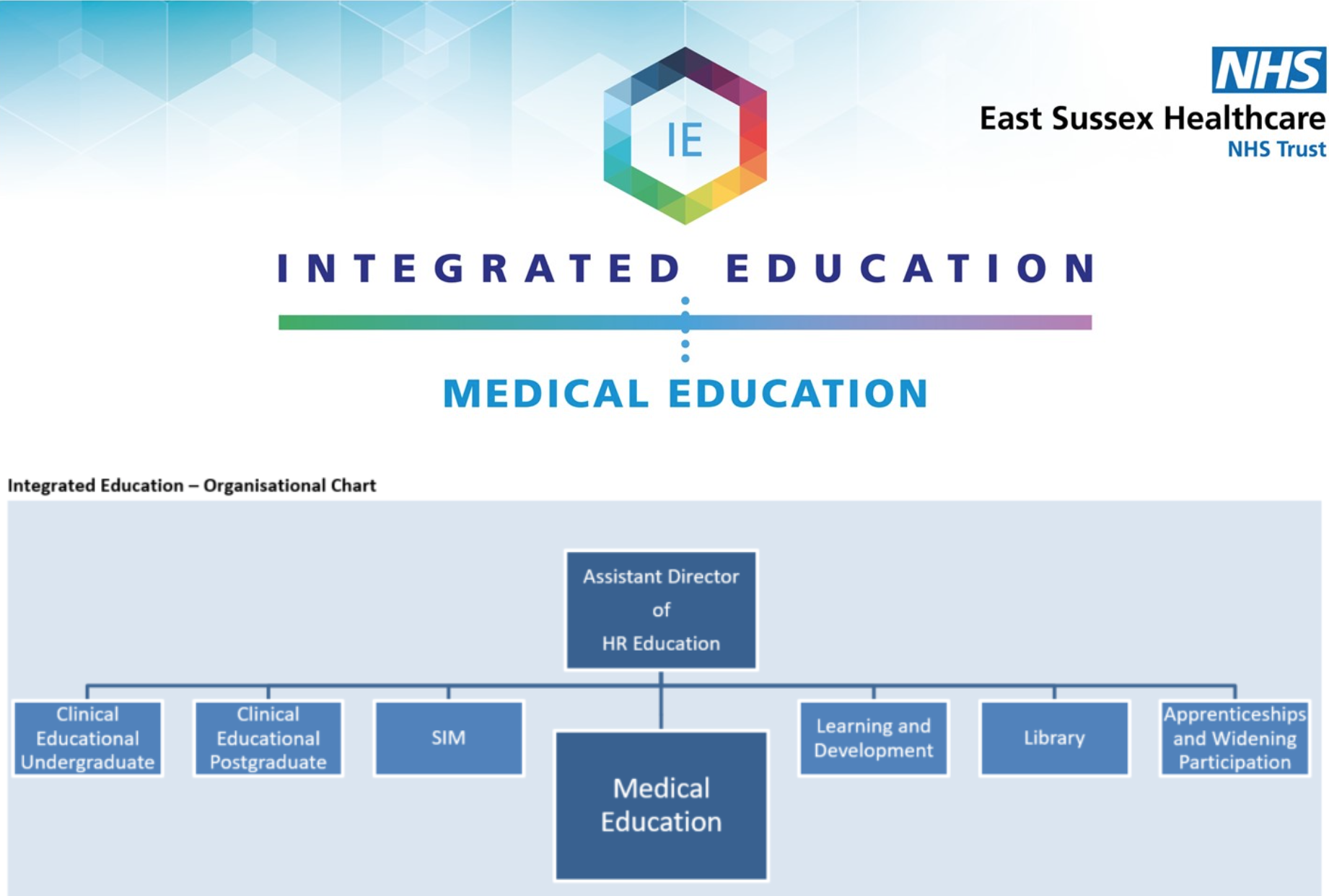 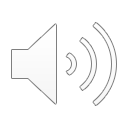 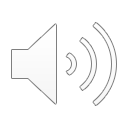 [Speaker Notes: Mandatory
Have until end of April, ARCP in May]
Key Advice
Make it a habit
Document what you’re already doing
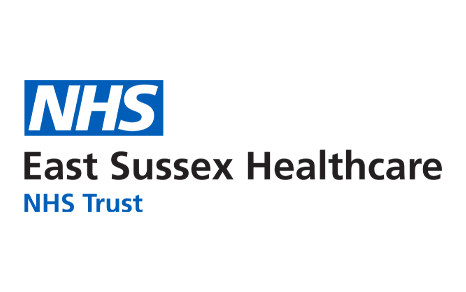 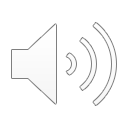 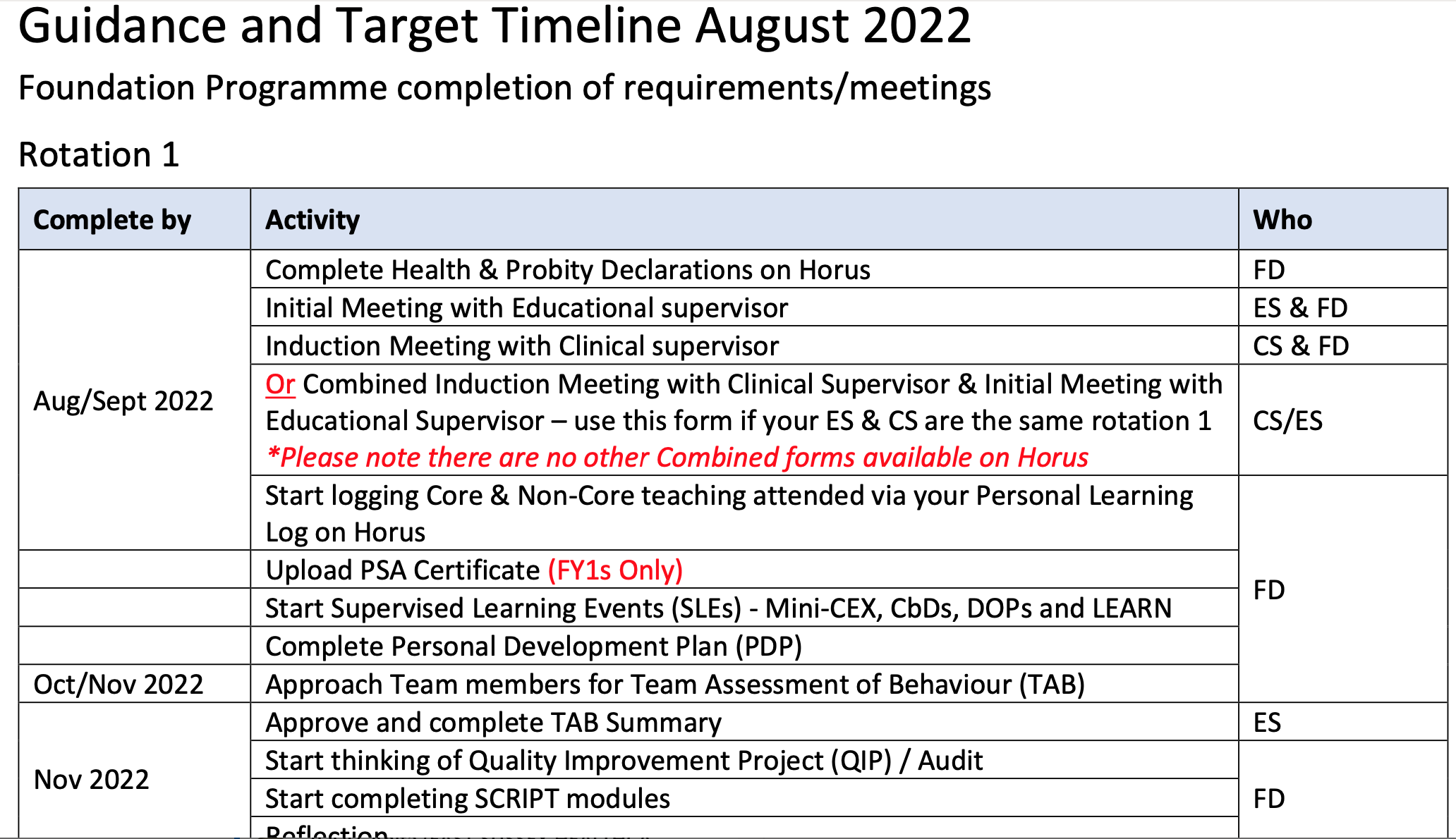 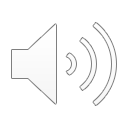 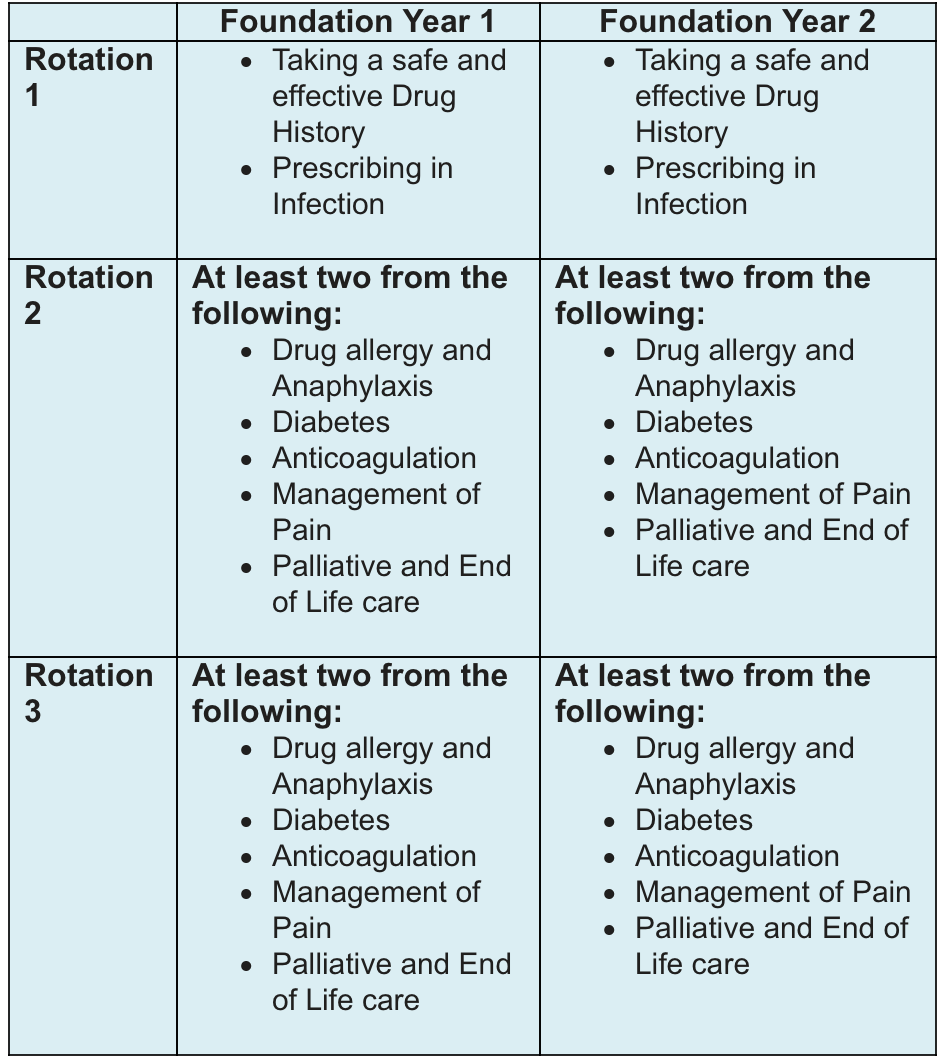 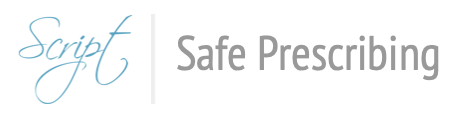 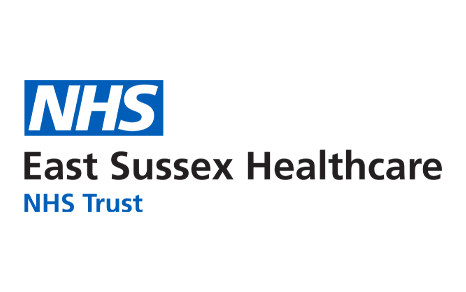 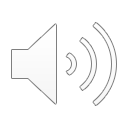 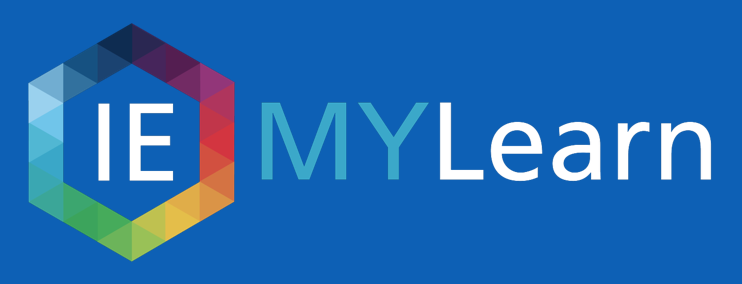 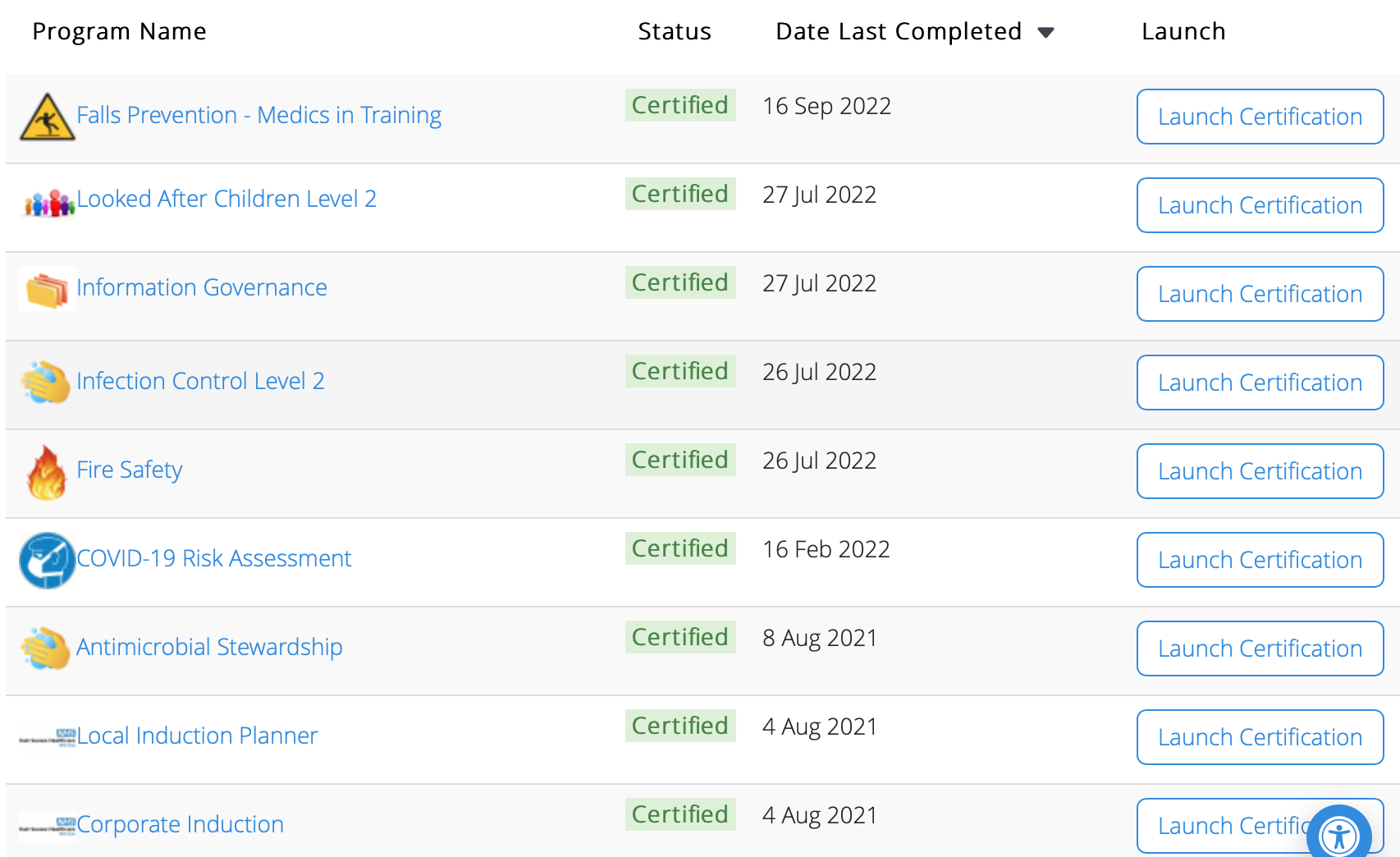 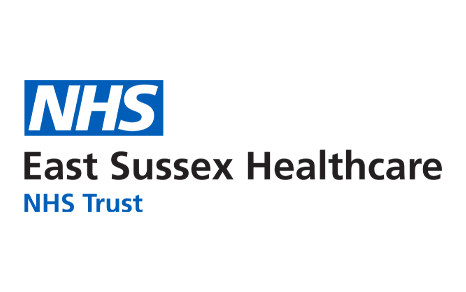 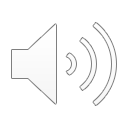 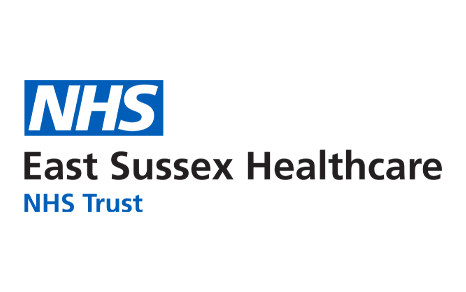 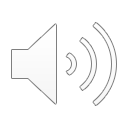 Simulation
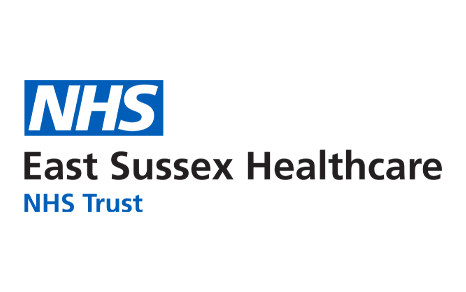 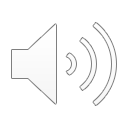 Doctors Mess
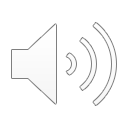 Pastoral Support
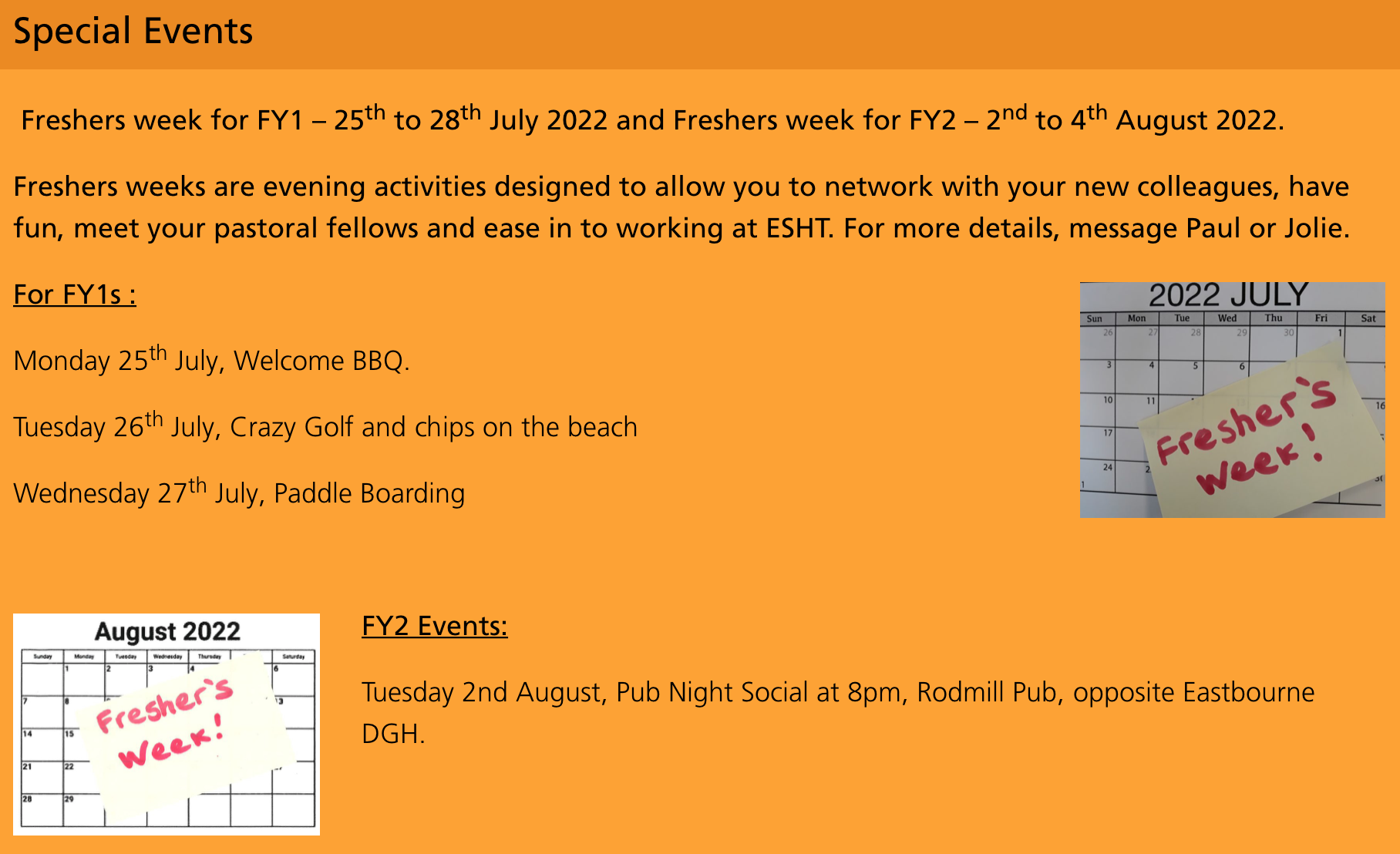 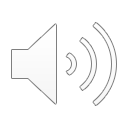 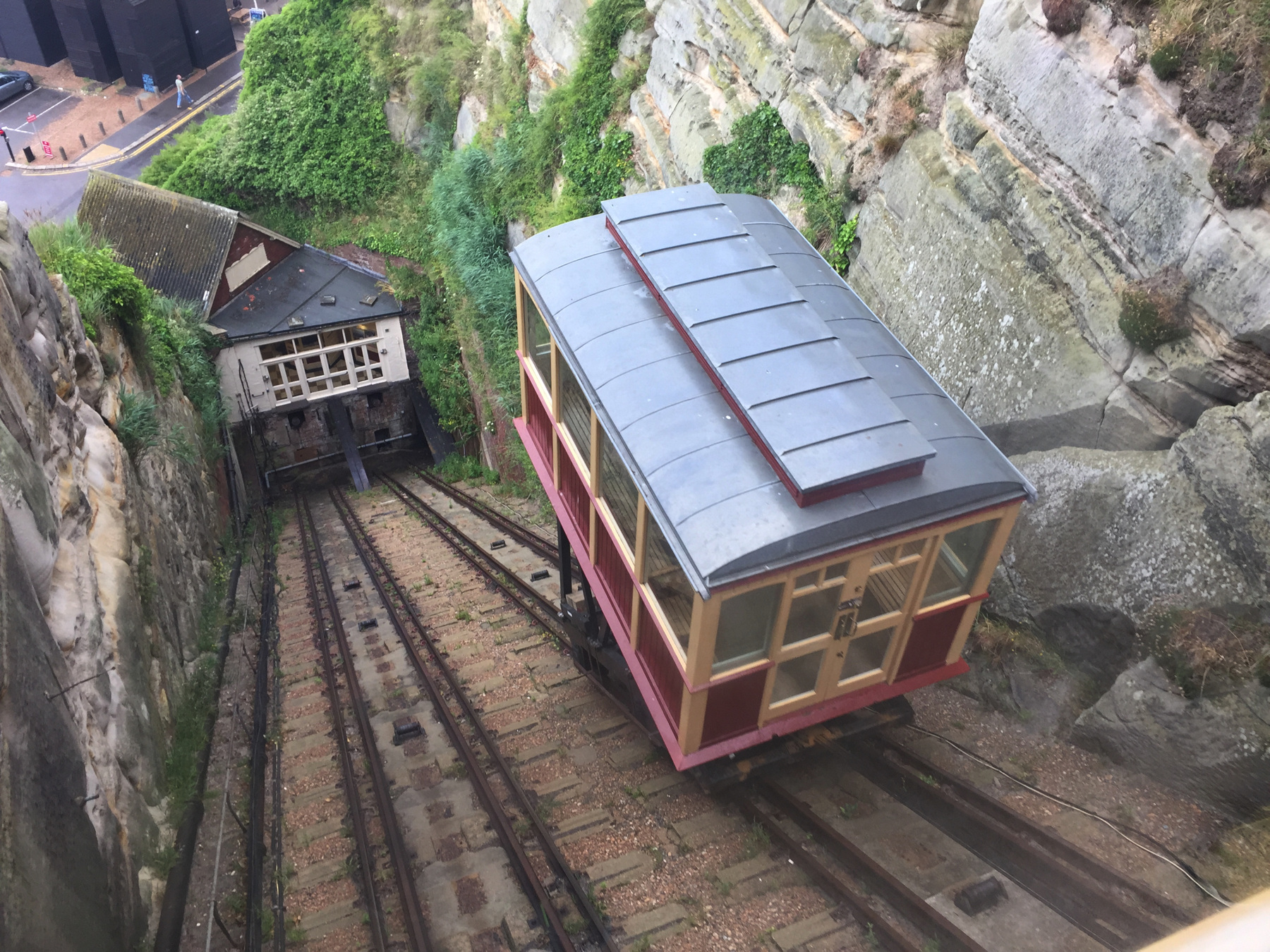 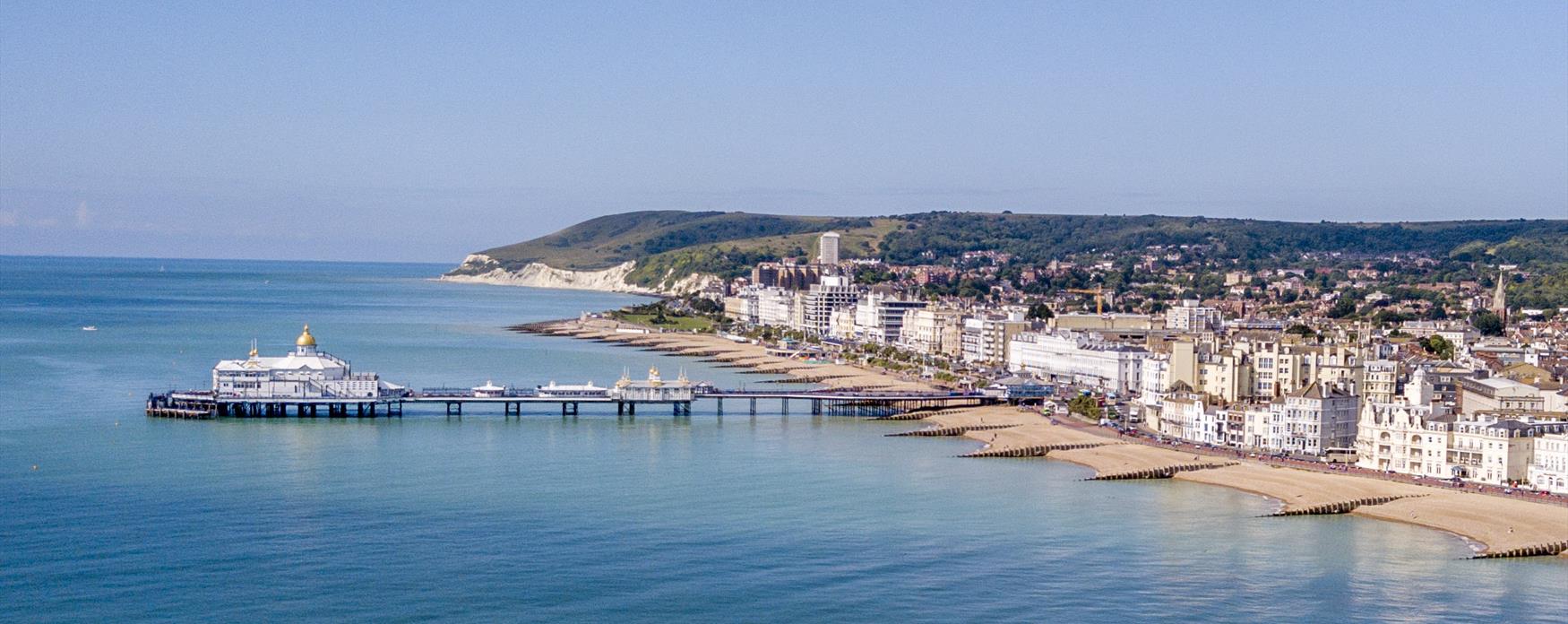 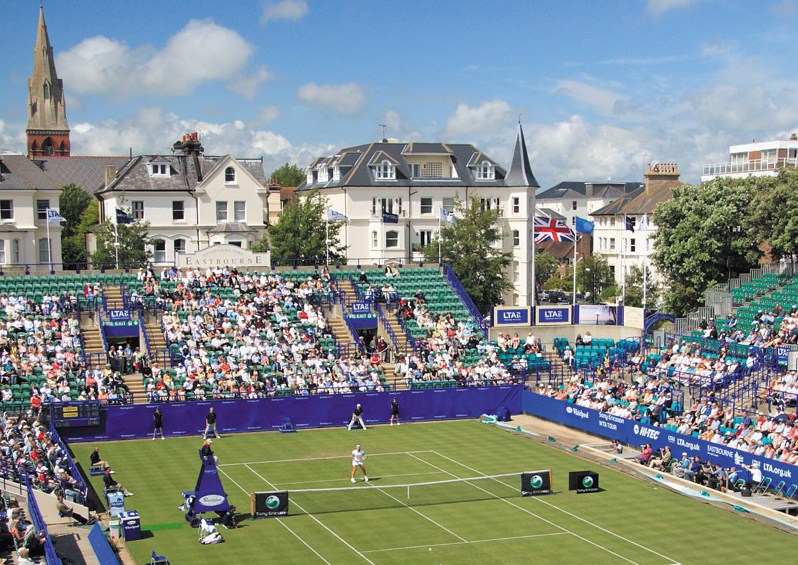 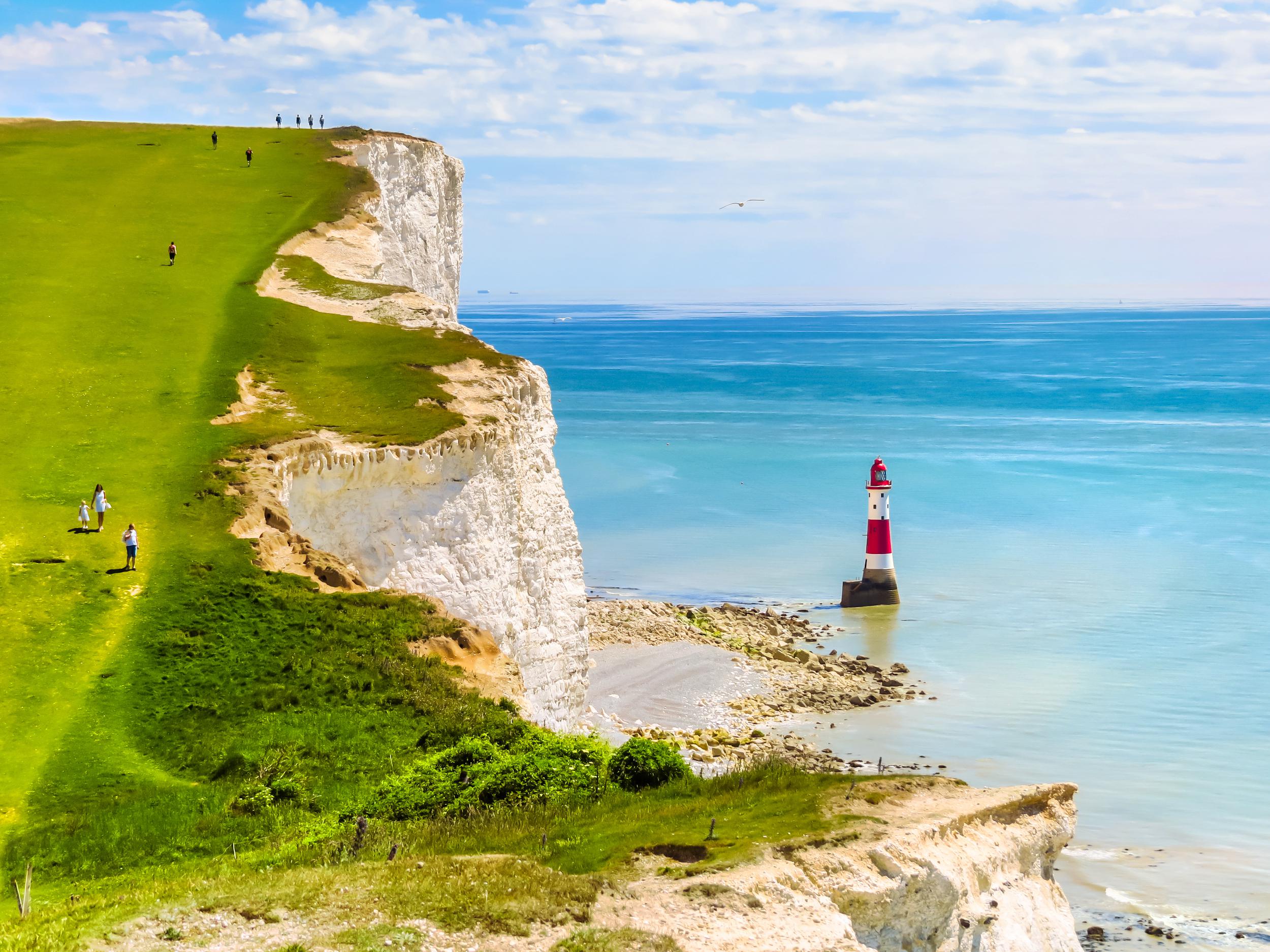 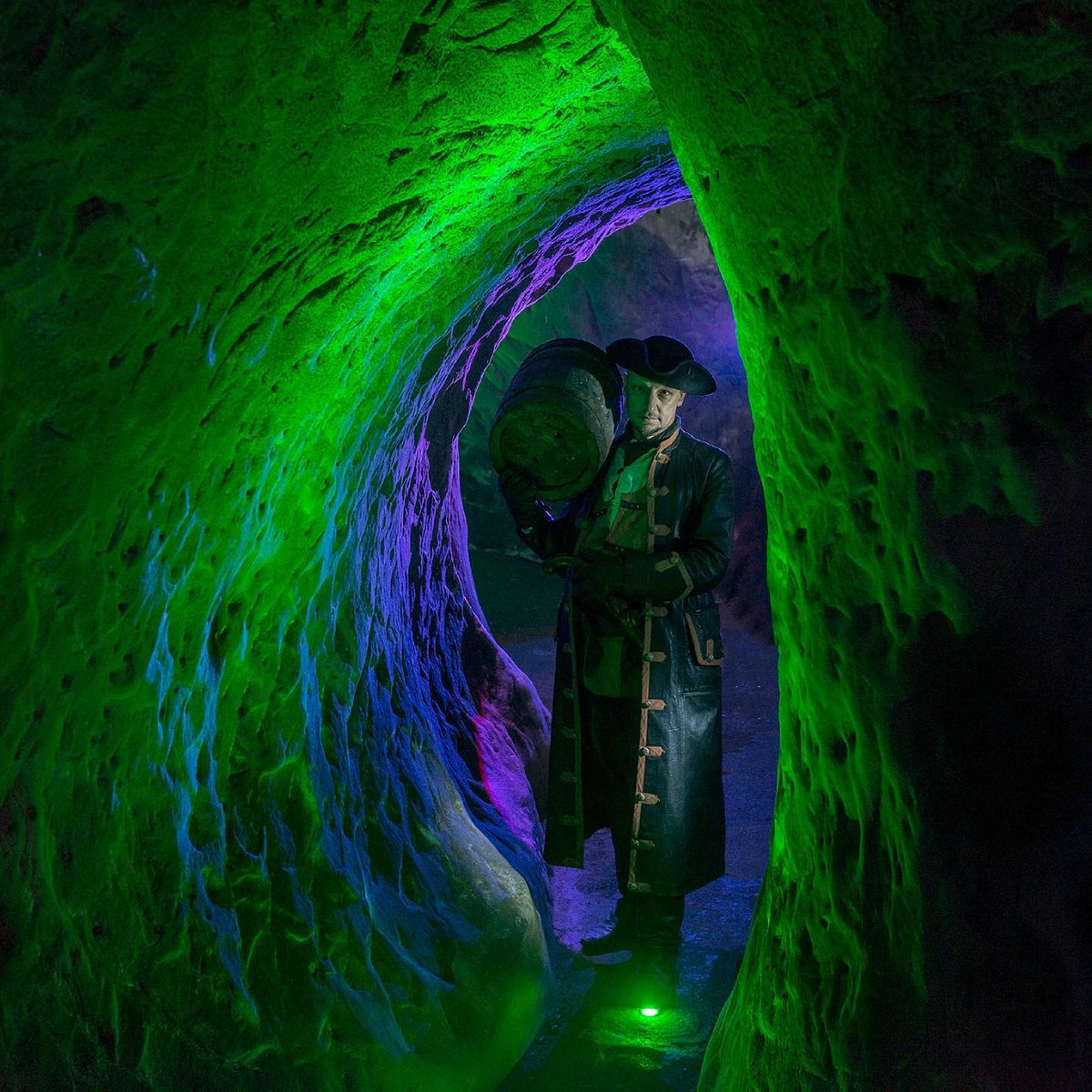 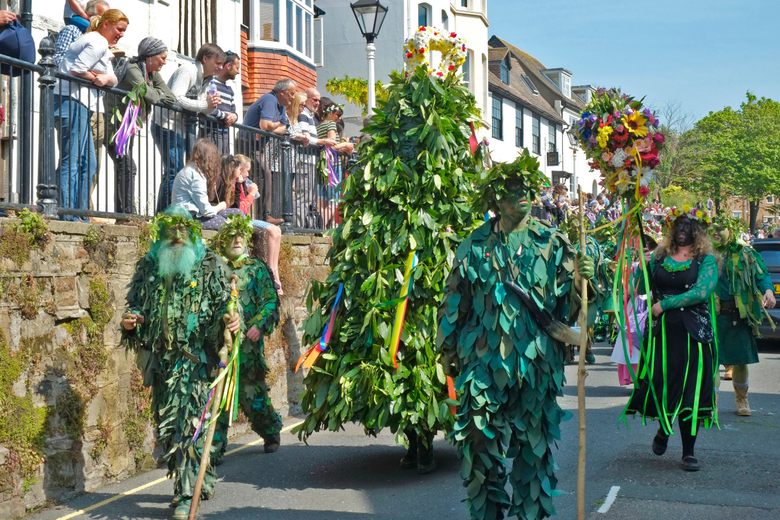 Local Area
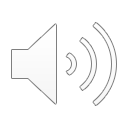 [Speaker Notes: Outside of work]
Closing Thoughts
Remember the basics
You know more than you think!
Be proactive
Stay on top of your portfolio
Socialise
Enjoy!
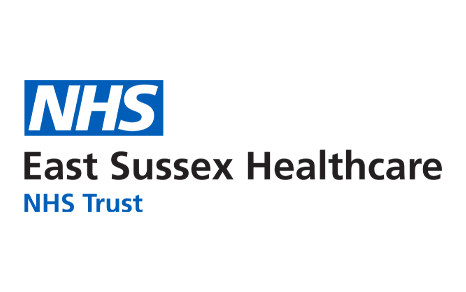 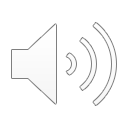